КИНЕМАТИКА
Урок итогового повторения по теме «Кинематика» 
в 11 классе
Цель: повторение основных понятий кинематики, видов движения, графиков и формул кинематики
Элементы содержания, проверяемые на ЕНТ:
Механическое движение и его виды;
Относительность механического движения 
Скорость;
Ускорение 
Уравнения прямолинейного равноускоренного движения;
Свободное падение 
Движение по окружности с постоянной по модулю скоростью. Центростремительное ускорение
Основные понятия кинематики
Механическим движением тела называют изменение его положения в пространстве относительно других тел с течением времени;
Тело, размерами которого в данных условиях можно пренебречь, называется материальной точкой;
Траектория - некоторая линия, которую описывает тело (материальная точка) с течением времени, перемещаясь из одной точки в другую, называют движения тела;
Связь закона движения в координатной и векторной формах
Определение положения точки с помощью координат x = x (t), y = y (t) и радиус-вектора r(t) – радиус-вектор положения точки в начальный момент времени
Перемещением тела называют направленный отрезок прямой, соединяющий начальное положение тела с его последующим положением. Перемещение есть векторная величина.Пройденный путь l равен длине дуги траектории, пройденной телом за некоторое время t. Путь – скалярная величина.
Пройденный путь l и вектор перемещения при криволинейном движении тела. 
a и b – начальная и конечная точки пути
СКОРОСТЬ:
Средняя скорость – есть отношение пройденного пути ко времени движенияМгновенная скорость определяется как предел, к которому стремится средняя скорость на бесконечно малом промежутке времени Δt;
Средняя и мгновенная скорости. 
                       –    перемещения за времена 
соответственно. При t → 0
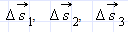 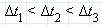 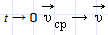 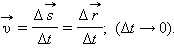 Прямолинейное равномерное движение
Прямолинейное равнопеременное движение
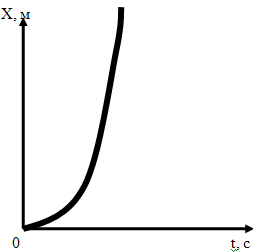 Закон прямолинейного равномерного движения
Закон прямолинейного 
равноускоренного движения
ВИДЫ ДВИЖЕНИЯ
Прямолинейное равномерное движение
Прямолинейное равнопеременное движение
а, м/с2
а, м/с2
Ускорение
Ускорение
а > 0
t,с
0
0
t,с
а < 0
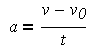 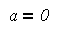 ВИДЫ ДВИЖЕНИЯ
Прямолинейное равномерное движение
Прямолинейное равнопеременное движение
СКОРОСТЬ
СКОРОСТЬ
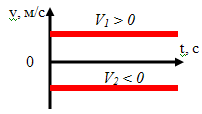 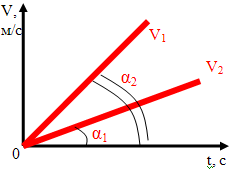 Чем больше угол наклона прямой скорости, тем больше ускорение тела
V1 и V2  - противоположно направлены
ВИДЫ ДВИЖЕНИЯ
Движение по окружности
Ускорение а направлено к центру (центростремительное)
Скорость направлено по касательной к окружности
V
a
R
Относительность движения
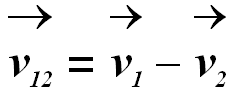 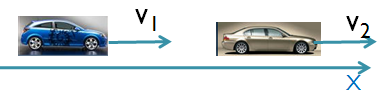 V21 = V2 – V1
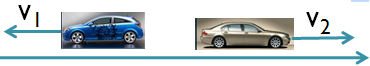 V21 = V2 + V1
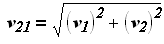 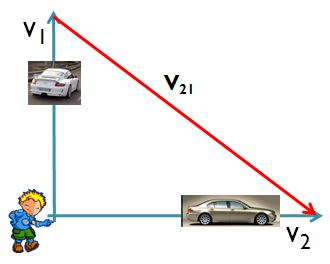 Решите  задачи:
Задача 1. На рисунках представлены графики зависимости координаты от времени для четырех прямолинейно движущихся тел. Какое из тел движется с наибольшей скоростью?
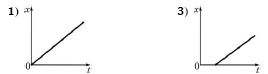 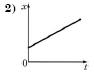 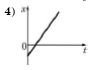 Задача 2. Тело движется по окружности по часовой стрелке. Какой из изображенных векторов совпадает по направлению с вектором скорости в точке А?
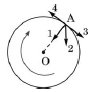 1
2
3
4
Задача 3. Используя график зависимости скорости движения тела от времени, определите скорость тела в конце 5-ой секунды, считая, что характер движения тела не изменяется.
9 м/с 
10 м/с 
12 м/с 
14 м/с
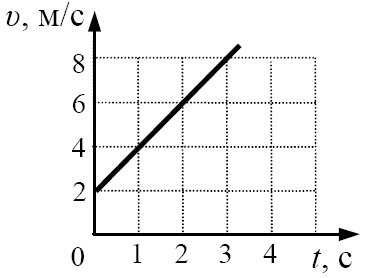 Задача 4. Диск радиуса R вращается вокруг оси, проходящей через точку О (см. рисунок). Чему равен путь L и модуль перемещения S точки А при повороте диска на 1800…
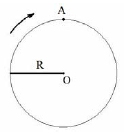 L = 2 R; S = π R
L = π R; S = 2 R
L = 0; S = 2π R
L = 2π R; S = 0
Задача 5. Изменение высоты тела над поверхностью Земли с течением времени представлено на графике. Что можно сказать по этому графику о характере движения тела?
тело движется по параболе
тело движется равномерно
тело движется с некоторым ускорением
тело движется с ускорением, равным нулю
Задача 6. Вертолет летит в горизонтальном направлении со скоростью  20 м/с. Из него выпал груз, который коснулся земли через  4 с.  На какой высоте летит вертолет?  Сопротивление воздуха движению груза не учитывать.
40 м.
80 м.
160 м.
320 м.
Задача 7. На рисунке изображен график изменения координаты велосипедиста с течением времени. В какой промежуток времени велосипедист двигался с изменяющейся скоростью?
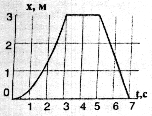 Только от  0  до  3 с
Только от  3  до  5 с
Только от  5  до  7 с
От  3  до  5 с  и  от  5  до  7 с
Задача 8. На поверхность Марса тело падает с высоты 100 м  примерно  7 с.  С какой скоростью тело коснется поверхности Марса, падая с такой высоты?
14,3 м/с
28,6 м/с
44,7 м/с
816 м/с
Задача9.
На рисунке представлен график зависимости координаты тела, движущегося вдоль оси OX, от времени. Сравните скорости v1 , v2  и v3 тела в моменты времени t1, t2 , t3
1) v1  > v2  = v3
2) v1  > v2  > v3
3) v1  < v2  < v3
4) v1  = v2  > v3
Задача 10. Эскалатор метро поднимается со скоростью 1 м/с. Может ли человек, находящийся на нем, быть в покое в системе отсчета, связанной с Землей?
может, если движется в ту же сторону со скоростью 1 м/с
может, если движется в противоположную сторону со скоростью 1 м/с 
может, если стоит на эскалаторе
не может ни при каких условиях
Задача 11. Зависимость координаты от времени для некоторого тела описывается уравнением x = 8 t – t2. В какой момент времени скорость тела равна нулю?
4 с 
8 с
3 с 
0 c
Задача 12.
Равноускоренному движению соответствует график зависимости модуля ускорения от времени, обозначенный на рисунке буквой
1) А
2) Б
3) В
4) Г
Задача 13. Велосипедист съезжает с горки, двигаясь прямолинейно и  равноускоренно. За время спуска скорость велосипедиста увеличилась на 10 м/с. Ускорение велосипедиста 0,5 м/с2. Сколько времени длится спуск?
1) 0,05 с; 
2) 2 с; 
3) 5 с; 
4) 20 с
Задача 14. Две  материальные точки движутся по окружностям радиусами R1  и R2 = 2R1 с одинаковыми по модулю скоростями. Их периоды обращения по окружностям связаны соотношением
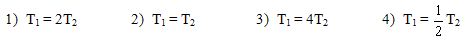 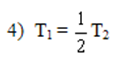 Задача 15.  Автомобиль движется прямолинейно. На графике представлена зависимость скорости автомобиля от времени. Модуль его ускорения максимален на интервале времени
от 0 с до 10 с
от 10 с до 20 с
от 20 с до 30 с
от 30 с до 40 с
Задача 16. Камень начинает свободное падение из состояния покоя. Определите путь, пройденный камнем за третью от начала движения секунду.
1)30м     2)25м       3)20м    4)35м
На рисунке представлен график движения автобуса из пункта А в пункт Б и обратно. Пункт А находится в точке х = 0, а пункт Б – в точке х = 30 км. Чему равна максимальная скорость автобуса на всем пути следования туда и обратно? 
40 км/ч; 
50 км/ч; 
60 км/ч; 
75 км/ч
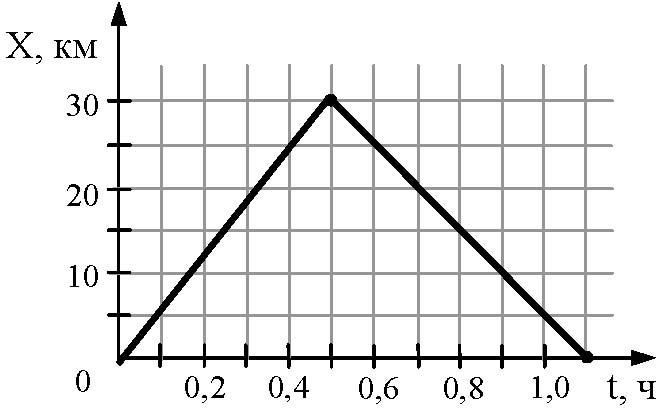